Active vs. Passive Voice
Why should writers think about their verbs?
“Verbs are the most important of all your tools.  They push the sentence forward and give it momentum.  Active verbs push hard; passive verbs tug fitfully.”

-- William Zinsser,
    On Writing Well
What is Active Voice?
In the Active voice, the subject performs the action.

For example:
John draws a picture.

John is the subject and he is doing something (drawing).
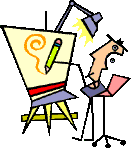 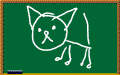 What is passive voice?
In passive voice the subject is acted upon.

For example:
The picture was drawn by John.

In this case, the drawing is the subject and it is being acted upon by John.
When to use passive voice
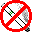 Use passive voice when you do not wish to emphasize the subject of the sentence.
Example:
Smoking is prohibited.  (passive)
The management prohibits smoking. (active)

The passive sentence takes attention away from management, so they do not have to be in the role of the “bad guys.”
Passive Voice (con’d)
Also use passive voice when you wish to emphasize what happened and the person or thing acting is unknown or unimportant.
Example
Poisonous gases were found in six factories.
	The use of passive emphasizes the finding of 
	gases, not who found them.

Note: Because passive voice often leads to awkward or wordy 
 constructions, use passive voice sparingly and with good reason.
When to use active voice
Use active voice unless you are required or have very specific reasons for doing otherwise.
Active voice generally leads to more concise writing. 
It clarifies who is performing the action.
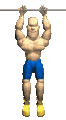 How to avoid passive voice
Many English verbs have been changed into useful nouns with the use of a suffix. 
Announce – announcement
Propose - proposal
Depart – departure
Meet – meeting 
For active voice sentences use the verb instead of the noun form of these kinds of words.
Rewrite the following sentences by changing nouns to verbs.
The two scientists could not arrive at a conclusion on anything.
They held discussions on several topics.
However, neither could put forth a proposal for a plan.  
They only made a translation of previous studies.
Possible Answers
The two scientists could not conclude anything.
They discussed several topics.
However, neither proposed a plan.
They only translated previous studies.
Changing From Passive to Active Voice
Another way of preserving active voice is by placing the noun/s doing the action before the verb.  Try it!
The seeds were scattered by Jillian.
A healthy harvest is expected by Jillian and her father.
Answers
Jillian scattered the seeds.
Jillian and her father expected a healthy harvest.
Avoid forms of the verb to be
All passives consist of a form of the verb to be (am, is, are, was, were, being, been) plus a past participle. 

 Example: The boy was impressed by Ms. Jones. 

A past participle is the ed  form of regular verbs for irregular verbs: en, n, t)  and can fill the empty slot in this sentence: “I had _______ it.”
(be), am, is are
was, were
been
being
do, does
did
done
doing
have, has
had
had
having
Irregular Verbs Be, Do, Have
Present
Tense
Past
Tense
Past
Participle
Present
Participle
PP 10-2b
First Person
I (am) (was)
we (are) (were)
Second Person
you (are) (were)
you (are) (were)
Third Person
he, she, it (is) 
(was)
they (are) (were)
Mary (is) (was)
Mary and Tom 
(are) (were)
Irregular Verbs - Be, Do, Have Singular and Plural Verb Forms of Be for First, Second and Third Person
Singular
Plural
PP 10-3a
Revise by avoiding to be verbs
Houses were destroyed by the storm.
The cake was eaten by me.
Inexpensive ways for people to have fun are provided by parks.
Oxygen was discovered in 1774 by Joseph Priestley.
A kitten was chosen by the family to have as a pet.
Possible Answers
The storm destroyed houses
I ate the cake.
Parks provide inexpensive fun.
Joseph Priestley discovered oxygen in 1774.
The family chose a kitten as a pet.
Summary
Use active voice unless specified otherwise.
Make sure the subject is acting and not being acted upon.
Use the verb form of words with suffixes
Place subjects in front of the action they perform (this often eliminates to be verbs) 
Avoid to be forms of verbs